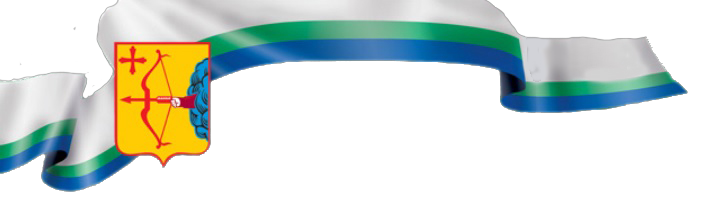 Результаты деятельности РСТ Кировской области в 2021 году и задачи на 2022 год
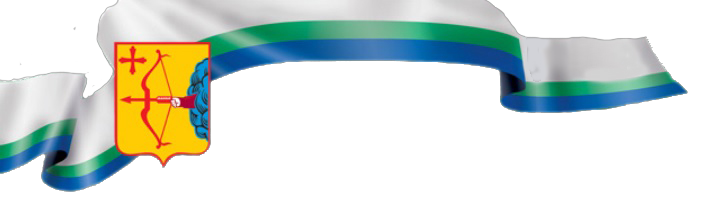 Основные направления тарифного регулирования
Электроэнергетика
Теплоэнергетика
Газоснабжение
Водоснабжение, водоотведение
Обращение с твердыми коммунальными отходами
Предельные надбавки к ценам на жизненно необходимые и важнейшие лекарственные препараты
Предельные оптовые надбавки на медицинские изделия, имплантируемые в организм человека
Перевозка пассажиров, ручной клади и багажа в автомобильном и электрифицированном транспорте городского и пригородного сообщения, перевозка пассажиров железнодорожным транспортом в пригородном сообщении, а также перевозка пассажиров и багажа на переправах
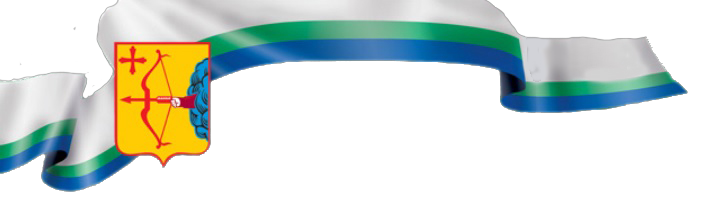 Основные принципы и особенности государственной тарифной политики
стремление к обеспечению баланса интересов поставщиков и потребителей коммунальных услуг;
внедрение и реализация долгосрочных подходов в тарифном регулировании;
внедрение и реализация подходов, направленных на сдерживание роста тарифов (через применение принципа «инфляция минус», то есть рост операционных расходов темпами ниже инфляции);
увеличение доли либерализованных рынков;
выстроенная система защиты населения от тарифных скачков;
расширение и усложнение методического инструментария тарифного регулирования;
информационная открытость и доступность для потребителей информации;
появление элементов стимулирующего тарифного регулирования (сохранение экономии, достигнутой регулируемыми организациями; планы по внедрению «эталонов затрат»);
государственный контроль (надзор) за исполнением действующего законодательства РФ в сфере государственного регулирования тарифов на коммунальные услуги.
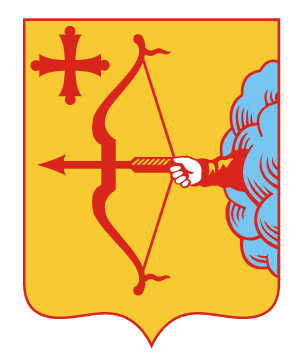 Основные характеристики
780 подконтрольных субъектов (по состоянию на конец 2021 г.)
В 2021 году проведено 47 заседаний правления Службы, принято 867 тарифных решений
Совокупная необходимая валовая выручка (НВВ) регулируемых организаций –
 43 268,4 млн. руб.
Экономический эффект
 от тарифного регулирования -
11 943,3 млн. руб.
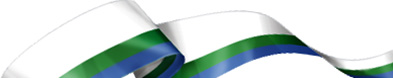 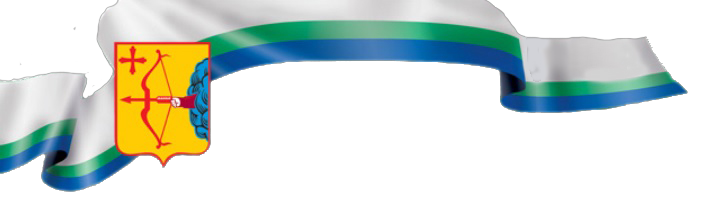 Динамика средневзвешенных тарифов по Кировской области
По результатам тарифной кампании на 2022 год индексы роста экономически обоснованных тарифов в среднем по Кировской области составили:
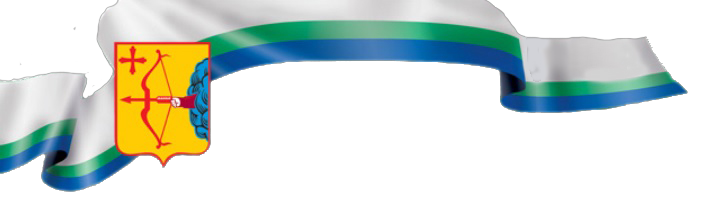 Индексы роста платы граждан на 2022 год
01.07.2022
01.01.2022
+ 4,0% - за исключением г. Кирова, г. Кирово-Чепецка / + 8,0% - г. Киров / 
+ 6,3% - г. Кирово-Чепецк
0,0%
Во исполнение Распоряжения Правительства РФ от 30.10.2021 №3073-р, Указом Губернатора Кировской области от 14.12.2021 №182 установлены следующие предельные (максимальные) индексы платы граждан за коммунальные услуги (ИПГ):  
на 1 п/г 2022 г.  - для всех муниципальных образований Кировской области – 0,0%, т.е. плата за коммунальные услуги сохраняется на уровне декабря 2021 г.;
на 2 п/г 2022 г. -
для всех муниципальных образований Кировской области, за исключением муниципальных образований «Город Киров» и «Город Кирово-Чепецк», в размере 4,0%;
для муниципального образования «Город Киров» в размере 8,0% (основания – реализация утвержденной инвестиционной программы и соблюдение долгосрочных параметров, зафиксированных в концессионном соглашении с ПАО «Т Плюс»);
для муниципального образования «Город Кирово-Чепецк» в размере 6,3% (основание – переход в ценовую зону теплоснабжения).
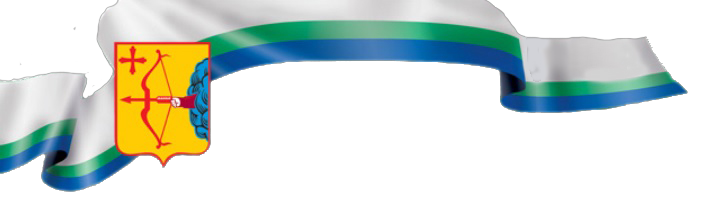 Регулирование тарифов в сфере теплоснабжения на 2022 год
Количество регулируемых организаций – 236
Полезный отпуск тепловой энергии сторонним потребителям – 7 054,2 тыс. Гкал
Совокупная необходимая валовая выручка регулируемых организаций составила
 19,7 млрд. руб. с НДС
Динамика средневзвешенных тарифов по Кировской области
Экономический эффект от тарифного регулирования составил
 6,26 млрд. руб.
Процесс теплоснабжения на территории Кировской области организован следующим образом:
• в г. Кирове и г. Кирово-Чепецке – основой организации процесса теплоснабжения является производство тепловой энергии в режиме комбинированной выработки, вырабатываемой на ТЭЦ филиалом «Кировский» ПАО «Т Плюс» с последующей передачей и реализацией по тепловым сетям;
• в остальных муниципальных образованиях Кировской области – процесс теплоснабжения осуществляется так называемыми организациями «малой энергетики», то есть производство тепловой энергии осуществляется отдельными котельными различной мощности.
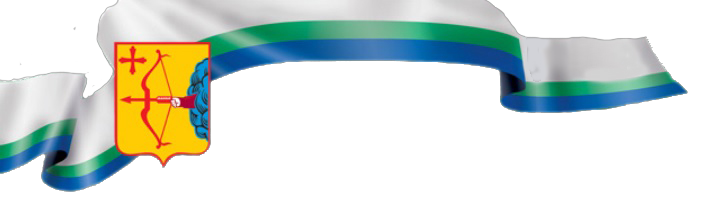 Регулирование тарифов на тепловую энергию в г. Кирове
Передача теплоэнергии до конечного потребителя осуществляется филиалом «Кировский» ПАО «Т Плюс» по тепловым сетям, принадлежащим ПАО «Т Плюс», а также по муниципальным тепловым сетям, эксплуатируемым Филиалом в рамках заключенного концессионного соглашения.
Динамика отпускных тарифов в соответствии с моделью концессионного соглашения:
Фактическая динамика отпускных тарифов:
Необходимая валовая выручка по передаче теплоэнергии
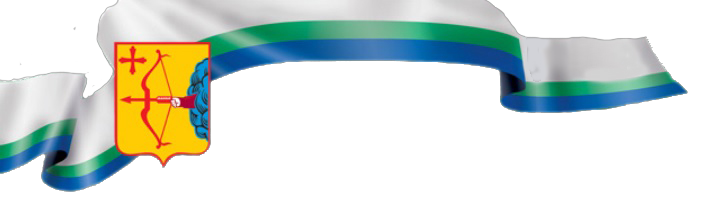 Регулирование на тепловую энергию в г. Кирово-Чепецке
МО «Город Кирово-Чепецк» отнесено к ценовой зоне теплоснабжения (Распоряжение Правительства РФ от 08.02.2021 №279-р).
Цены и отношения строятся на договорной основе;
Устанавливается предельный (максимальный) уровень цены;
Предельный (максимальный) уровень цены не зависит от затрат конкретных теплоснабжающих и теплосетевых компаний (в отличие от традиционных методов регулирования тарифов).
Основания поддержать инициативу перехода г. Кирово-Чепецка в ценовую зону теплоснабжения:
необходимость привлечения дополнительных инвестиций с точки зрения технического состояния тепловых сетей;
риски при продолжении «инерционного» сценария развития (риск  дополнительного роста тарифа более чем на 15,0% и дополнительной нагрузки на областной бюджет в размере ~ 66 млн. руб. в год).
Результат: дополнительные инвестиции в реконструкцию, модернизацию объектов теплоснабжения г. Кирово-Чепецка и, как следствие, повышение надежности и качества теплоснабжения потребителей.
Объем инвестиций ПАО «Т Плюс», запланированный на 2022 год, составляет 132,6 млн. руб. (т.е. на 30% больше инвестиционных источников, предусмотренных в тарифе на 2021 год), с дальнейшим ростом ежегодных запланированных инвестиций до 200 млн. руб. к 2028 году.
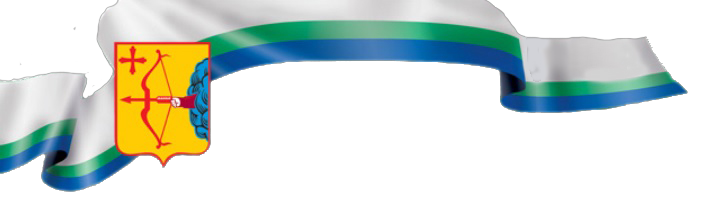 Тарифы на тепловую энергию организаций «малой энергетики»
Основные особенности тарифной кампании, характеристики и факторы, влияющие на формирование тарифов в сфере «малой энергетики» в Кировской области:
Рост операционных (подконтрольных) расходов исходя из прогноза ИПЦ, установленный прогнозом СЭР МЭР РФ с учетом необходимости корректировки индекса по текущему году в среднем ~ 5,85%;
Продолжающаяся тенденция к сокращению теплопотребления в Кировской области;
Рост цен на топливо, энергоресурсы;
Развитие института концессионных соглашений.
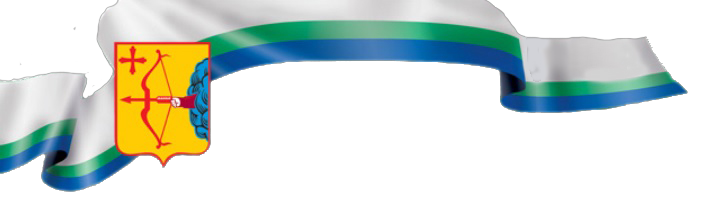 Динамика тарифов по видам топлива
+11,1%
+5,2%
+2,4%
+57,9%
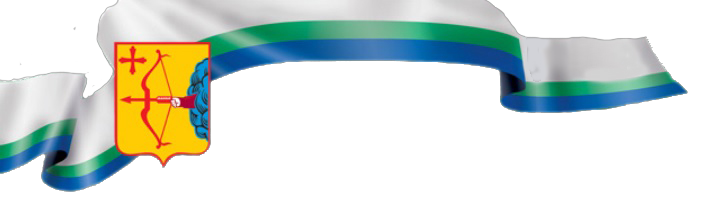 Структура затрат, учтенных при расчете тарифов на тепловую энергию организаций «малой энергетики»
Расходы на капитальные вложения – 0,3%
Расходы на оплату труда – 21%
Материалы – 2%
Расходы на капитальный ремонт – 1,6%
Отчисления на соцнужды – 6%
Амортизация – 4%
Расходы на материалы и капитальный ремонт – менее 4% в структуре средневзвешенного тарифа
Расходы на амортизацию и капитальные вложения из прибыли учтены в тарифах без учета г. Кирова на сумму 270,0 млн. руб. (4,3% в структуре средневзвешенного тарифа). Инвестиционные программы утверждены на 2022 г. на сумму только 41,15 млн. руб.
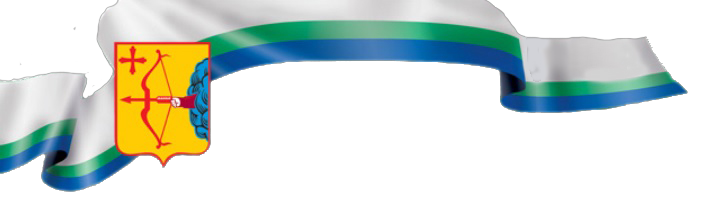 Регулирование тарифов в сфере водоснабжения и водоотведения на 2022 год
Совокупная необходимая валовая выручка регулируемых организаций составила
 4 528,1 млн. руб. с НДС
Количество регулируемых организаций – 302
Объем оказанных услуг :
в сфере водоснабжения – 58,7 млн. м3;
в сфере водоотведения – 50,9 млн. м3
Динамика средневзвешенных тарифов по Кировской области
Экономический эффект от тарифного регулирования составил
 778,7 млн. руб.
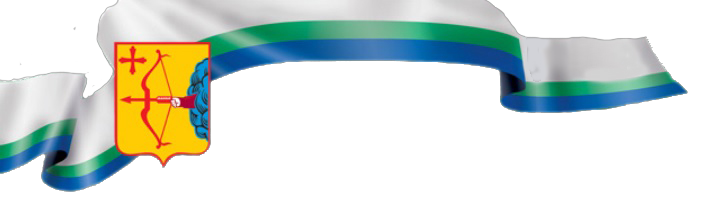 Регулирование тарифов в сфере водоснабжения, водоотведения на 2022 год в г. Кирове
МУП «Водоканал» - гарантирующая организация в сфере водоснабжения и водоотведения на территории МО «Город Киров».

Доля оказываемых услуг в натуральном выражении на территории Кировской области:
в сфере водоснабжения – 55%;
в сфере водоотведения – 65%
Доля выручки на территории Кировской области:
в сфере водоснабжения – 45%;
в сфере водоотведения – 50%
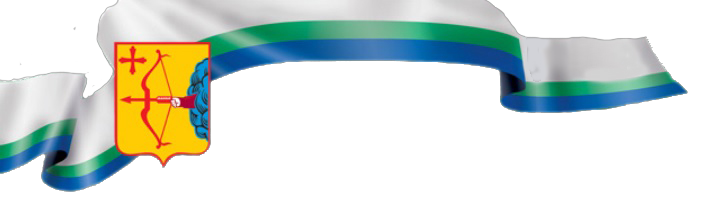 Тарифы на водоснабжение и водоотведение на территории Кировской области, за исключением г. Кирова
Количество регулируемых организаций – около 300
Объем обслуживания: 5,3 тыс. км водопроводных сетей, 1,3 тыс. км сетей водоотведения, более 1,6 тыс. скважин, более 200 канализационно-насосных станций
Полезный отпуск: 
в сфере водоснабжения – 25,7 млн. м3;
в сфере водоотведения – 17,7 млн. м3
Основные особенности тарифной кампании, характеристики и факторы, влияющие на формирование тарифов на водоснабжение и водоотведение в Кировской области:
Рост операционных (подконтрольных) расходов исходя из прогноза ИПЦ, установленный прогнозом СЭР МЭР РФ с учетом необходимости корректировки индекса по текущему году в среднем ~ 5,85%;
Продолжающаяся тенденция к сокращению потребления ресурсов в Кировской области;
Рост цен на энергоресурсы;
Развитие института концессионных соглашений;
Передача полномочий по организации водоснабжения и водоотведения с уровня сельских поселений на уровень муниципальных районов.
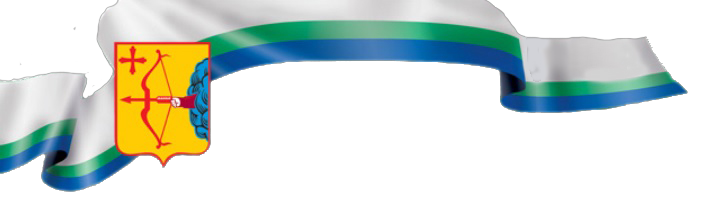 Тарифы на водоснабжение и водоотведение на территории Кировской области, за исключением г. Кирова
49,4%
Расходы на оплату труда с отчислениями

Материалы

Расходы на капитальный ремонт
49,2%
3,1%
2,5%
4,9%
2,9%
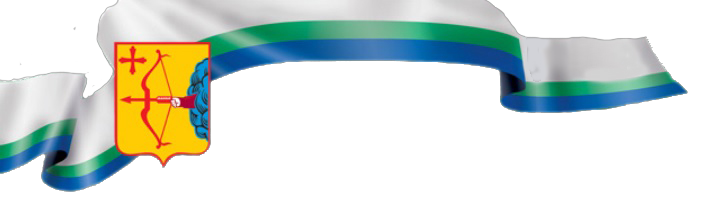 СПАСИБО ЗА ВНИМАНИЕ!
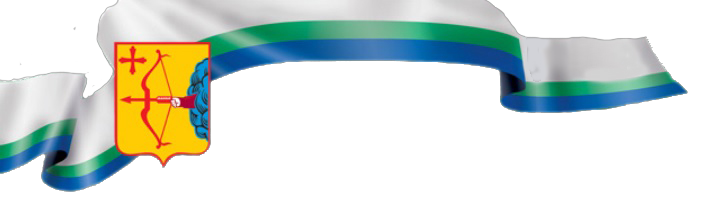 Тарифы на тепловую энергию организаций «малой энергетики»
сокращение потребления тепловой энергии от 4% до 7% к уровню прошлого года;
преобладание в структуре топливного баланса «дорогих» видов топлива, что вызвало рост расходов на приобретение топлива при расчете тарифа:
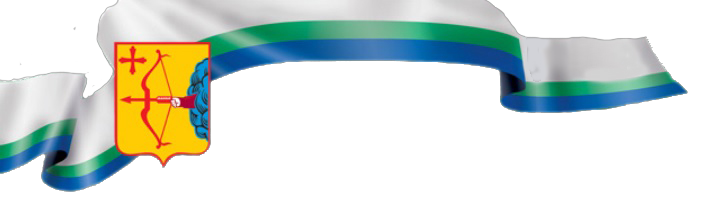 Тарифы на тепловую энергию МУП «Теплосервис», г. Слободской
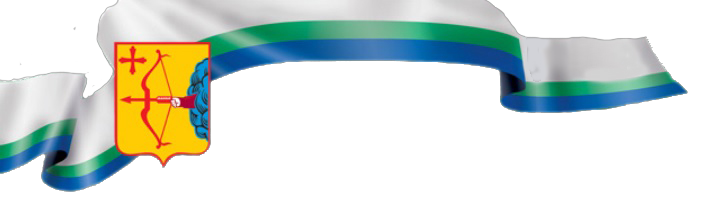 Тарифы и плата за ТКО по регионам
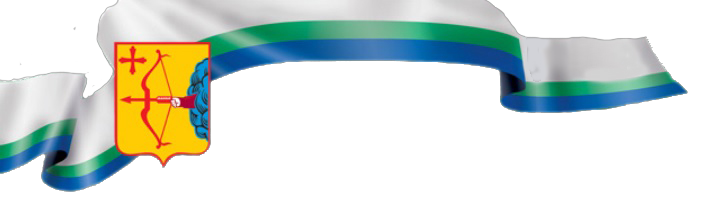 Тарифы и плата за ТКО по регионам